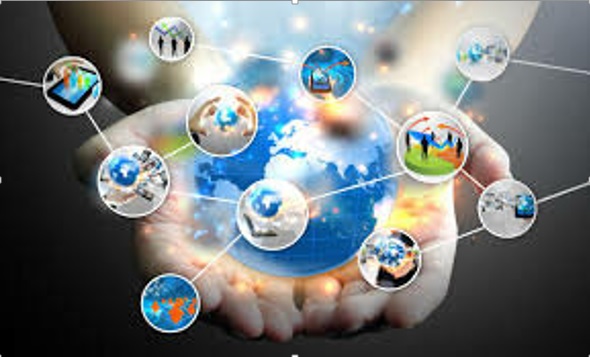 ОСВІТНЯ ПРОГРАМА
«Міжнародна інформація та міжнародні комунікації»
У чому її переваги?
більш ніж 2500 академічних годин відводиться для опанування двох іноземних мов: англійської як основної іноземної мови (загальна кількість годин з викладання англійської мови відповідає підготовці перекладача) та німецької, французької, італійської або іспанської як другої іноземної мови. 

студенти мають широкий доступ до міжнародних програм академічної мобільності (паралельного навчання або стажування в вузах інших країн), до міжнародних грантів та інших освітніх та наукових проектів.

випускники мають можливість продовжити навчання на другому магістерському рівні вищої освіти, займатися інформаційно-аналітичною та експертною діяльністю в сфері зовнішньої політики, міжнародного співробітництва і міжнародних відносин, педагогічною та науково-дослідницькою діяльністю.
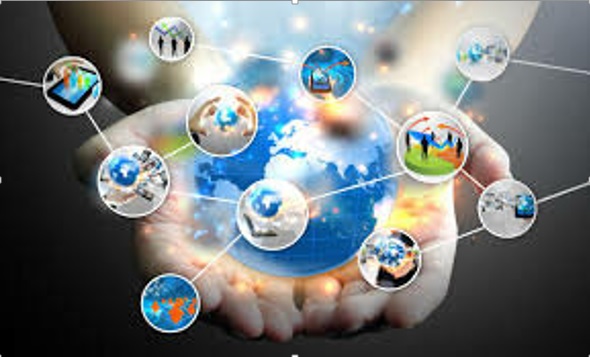 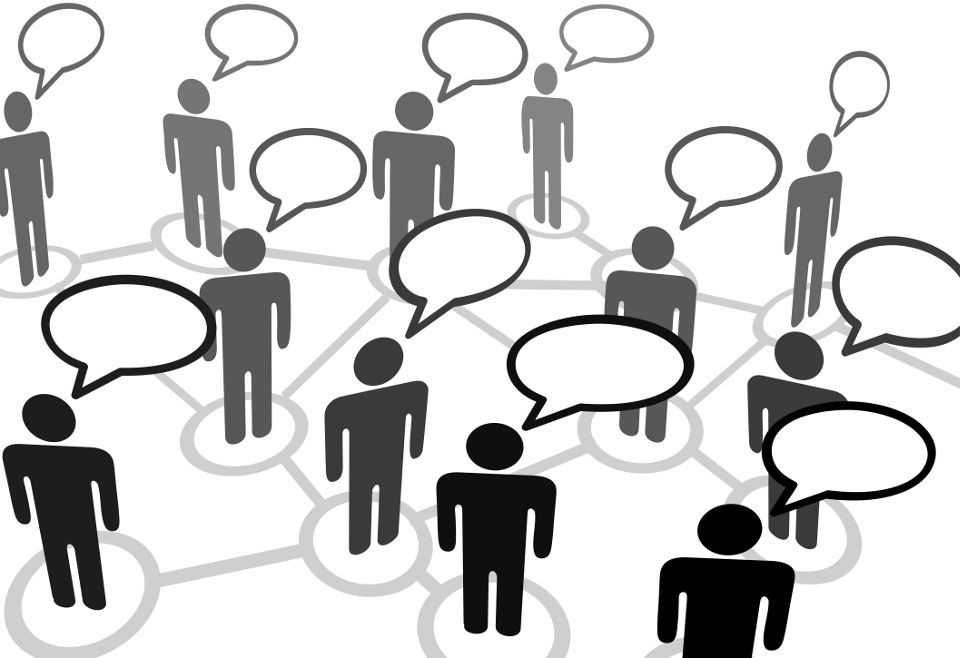 Наші випускники мають можливість працювати у:
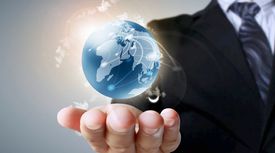 міжнародних міжурядових та неурядових організаціях
громадських організаціях
підрозділах Міністерства закордонних справ України
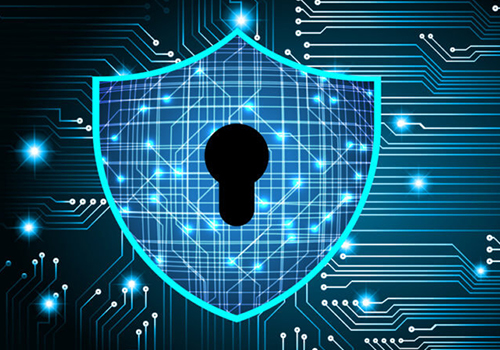 наукових і дослідницьких інститутах з вивчення міжнародних відносин і зовнішньої політики держав світу (після закінчення магістратури)
ЗСУ, сфера інформаційної безпеки
сфері ЗМІ та 
міжнародній рекламі
IT сфері
приватних структурах, які здійснюють діяльність у галузі міжнародних відносин (міжнародні відділи)
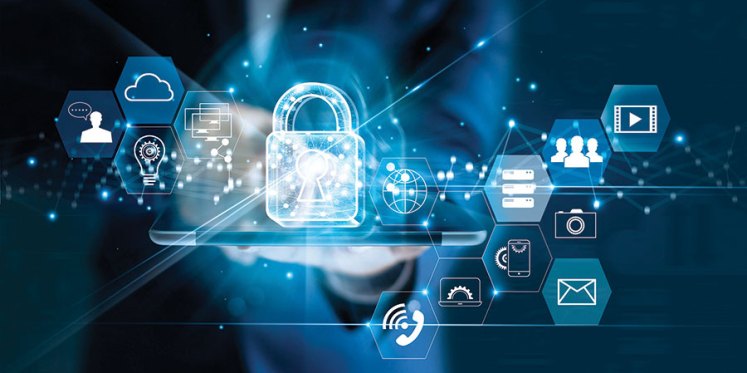 ОСВІТНЯ ПРОГРАМА
«Міжнародна інформація та міжнародні комунікації»
Ми в Інстаграмі:
https://instagram.com/mvmib_karazina?igshid=OGQ5ZDc2ODk2ZA%3D%3D&utm_source=qr
НАШІ ВИПУСКНИКИ
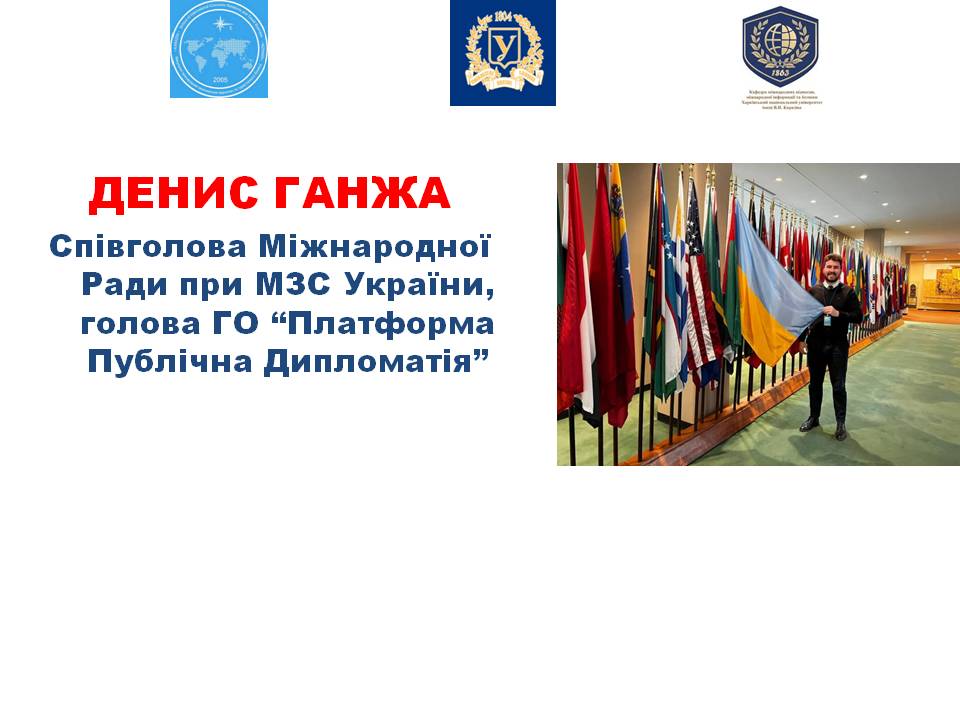 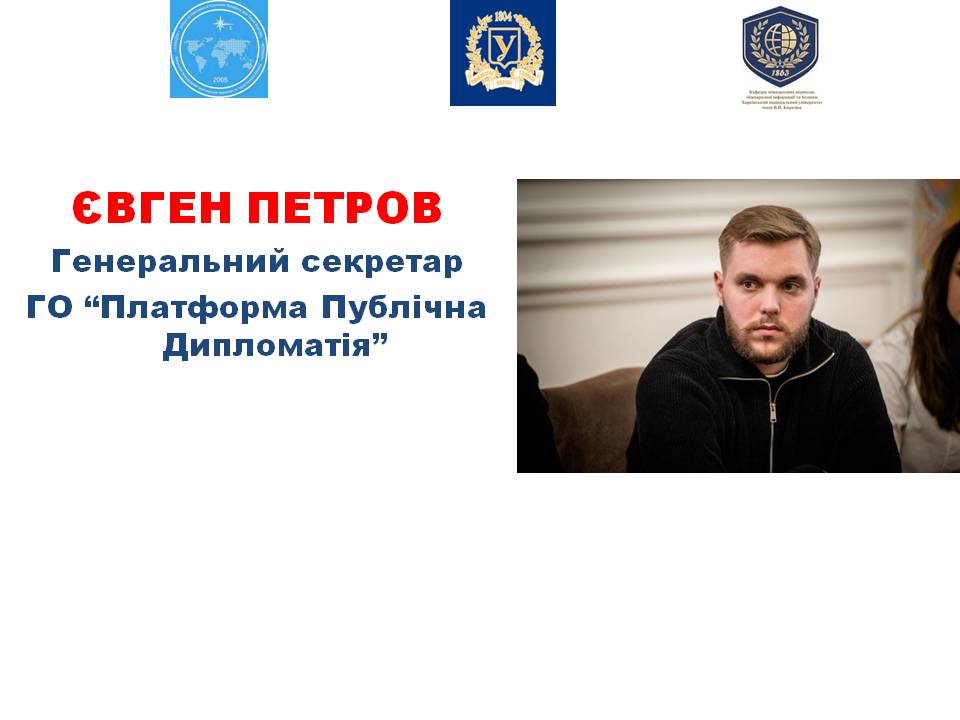 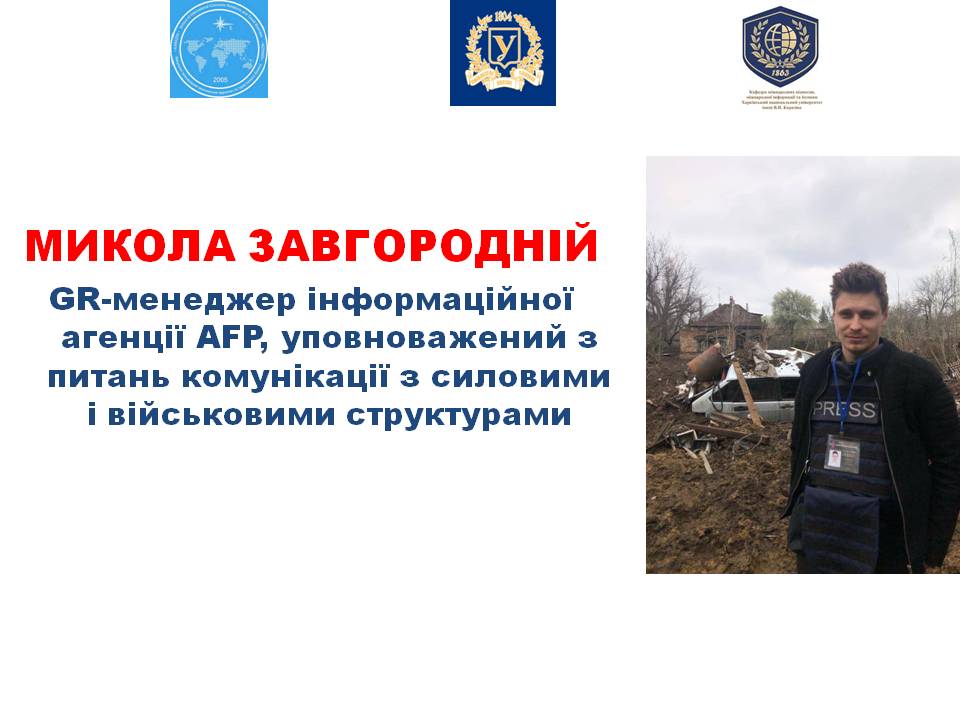 Наші випускники
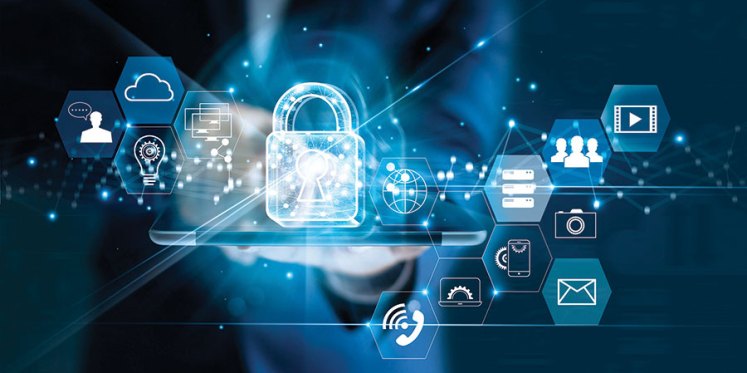 ОСВІТНЯ ПРОГРАМА
«Міжнародна інформація та міжнародні комунікації»
Практика:
Система МЗС, Міжнародні відділи ОДА, міських рад, міжнародні організації тощо